SPONDİLARTROPATİLER ve ANKİLOZAN SPONDİLİT
Prof.Dr.Gülay KINIKLI
SPONDILARTROPATILER;
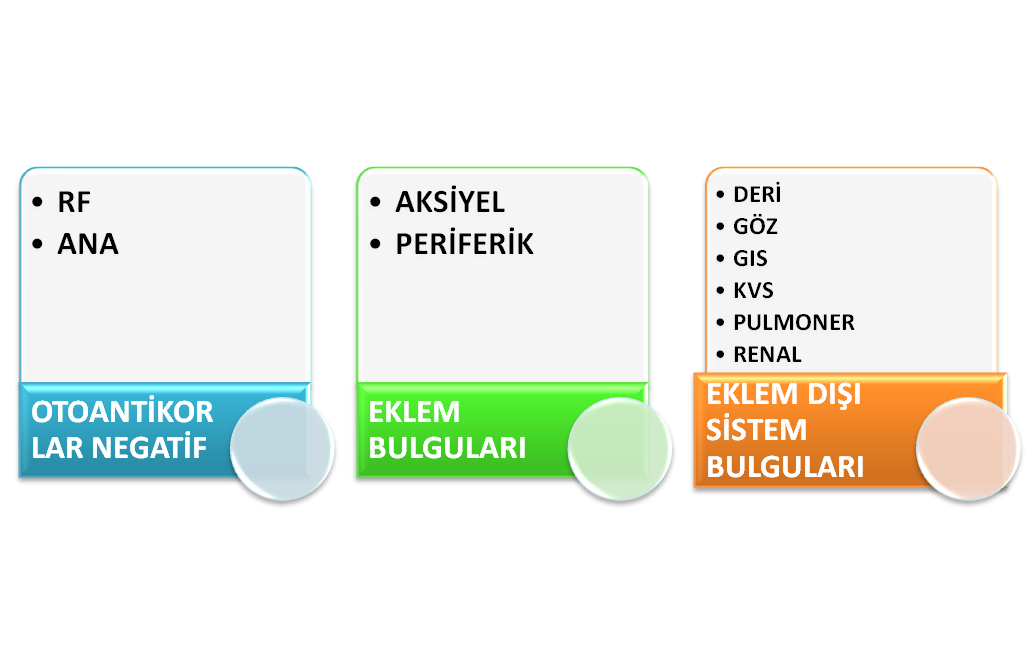 SERONEGATİF SPONDİLARTROPATİLER
REAKTIF ARTRIT
PSÖRIATIK ARTRIT
ANKILOZAN SPONDILIT
IBD İLİŞKİLİ ARTRIT
(ENTEROPATİK ARTRİT)
UNDIFFERANSIYE SPONDİLARTRIT
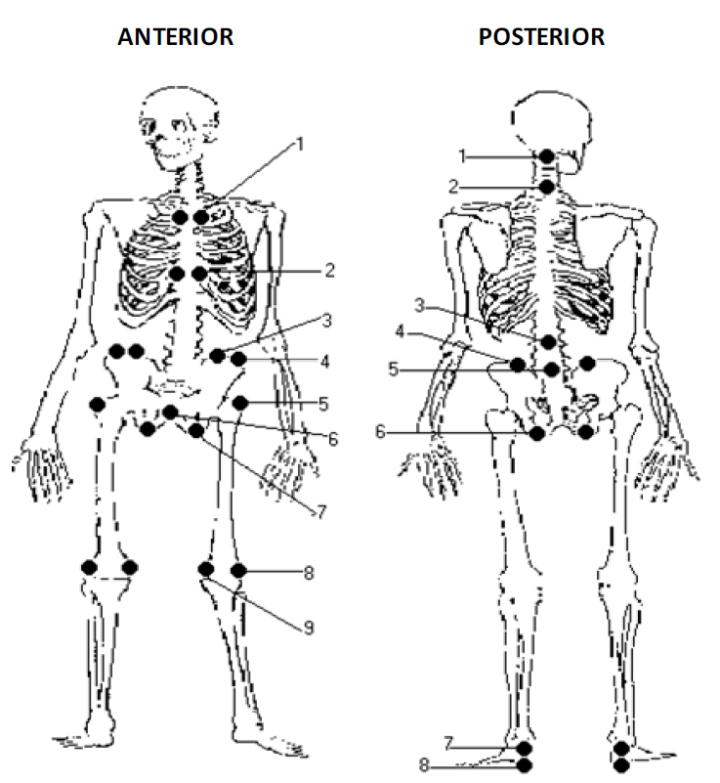 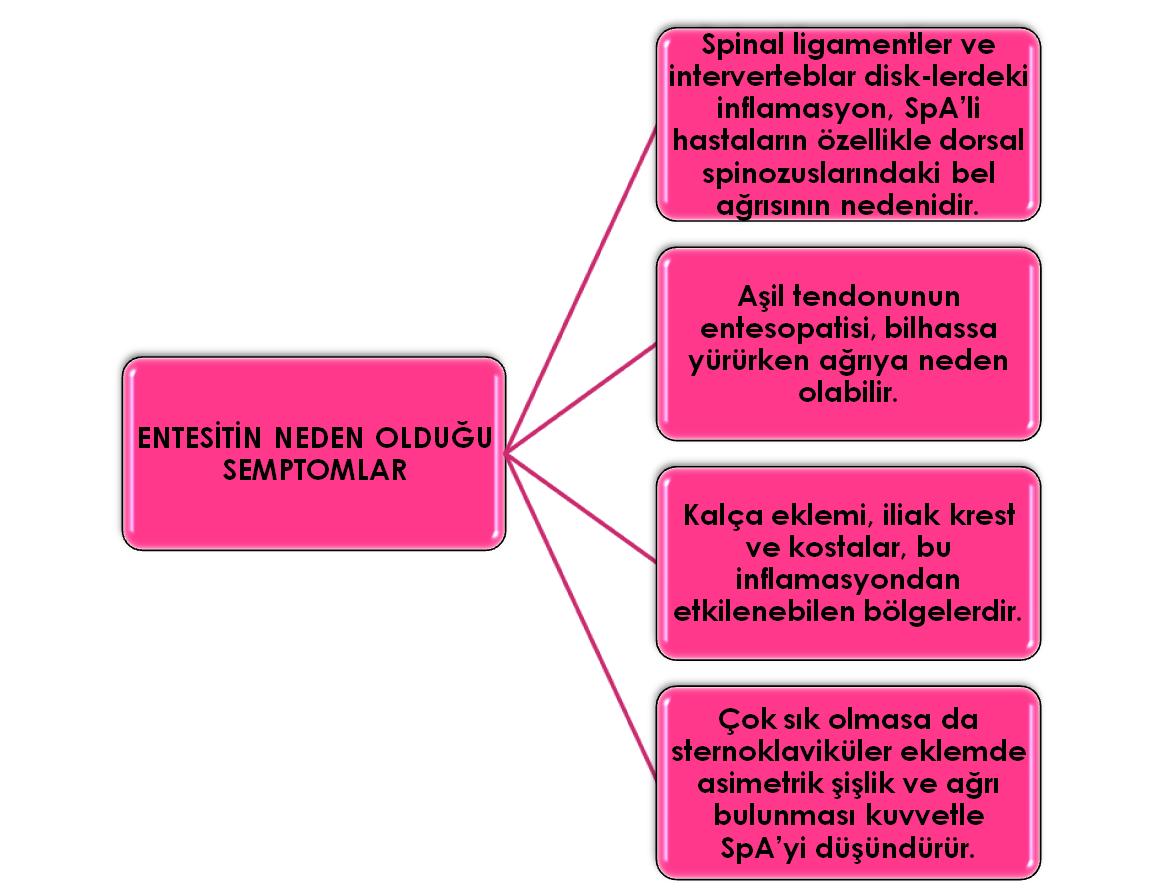 İNFLAMATUVAR BEL AĞRISI:
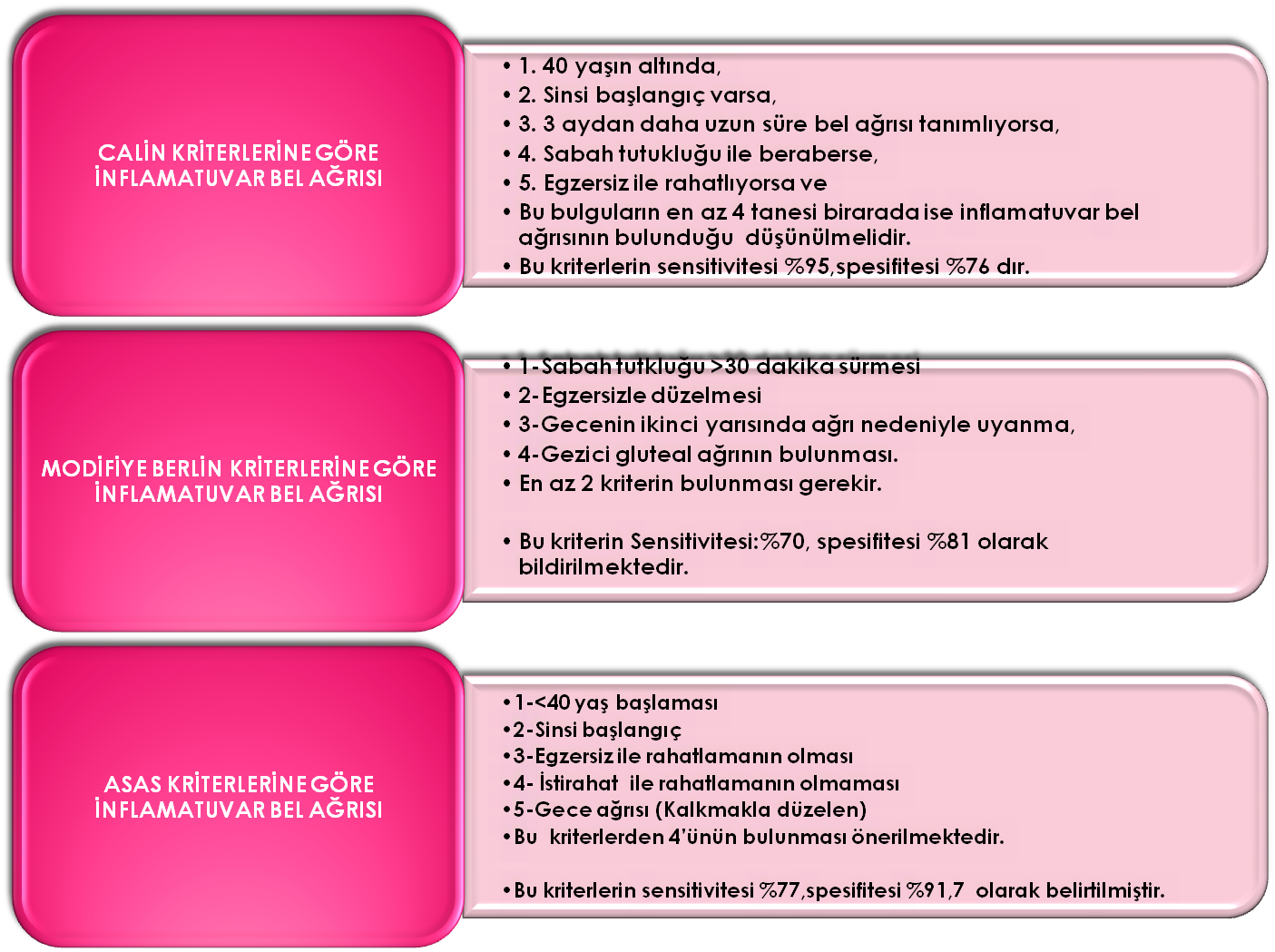 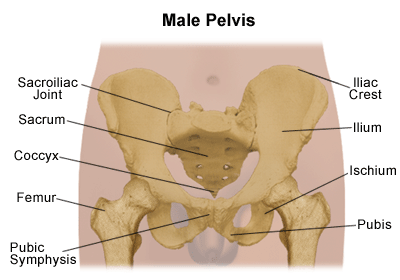 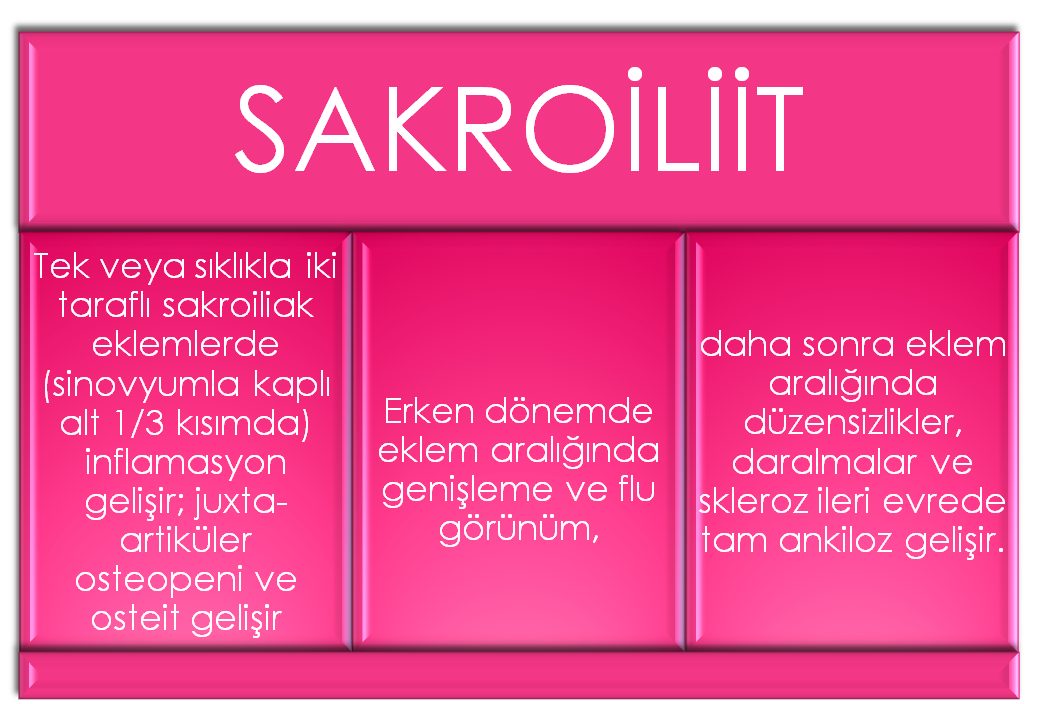 ANKİLOZAN SPONDİLİT
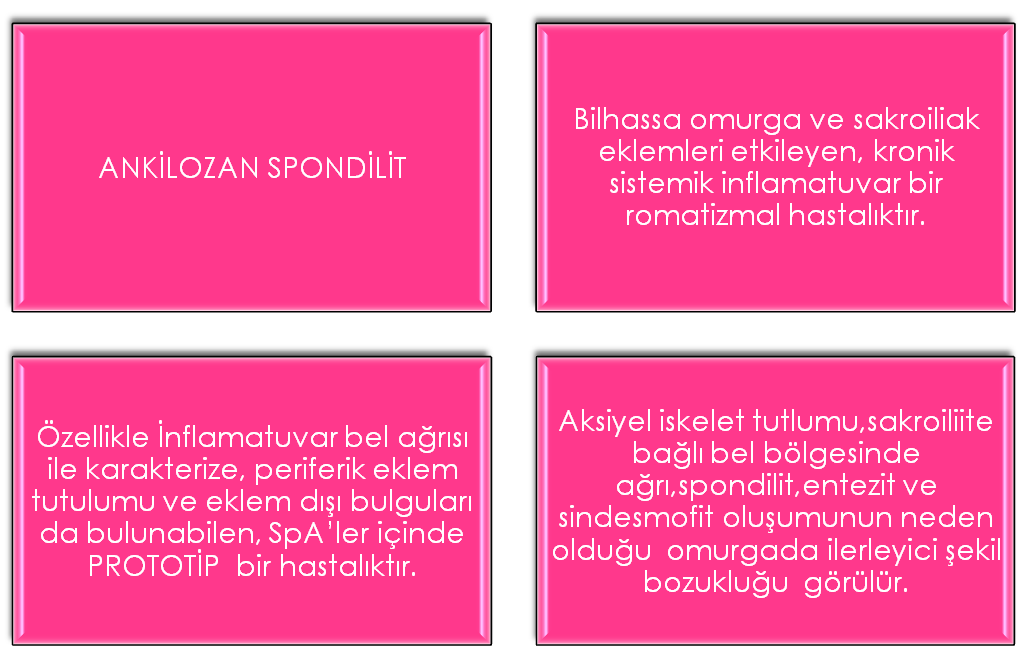 SPA’nın PROTOTİP HASTALIĞI
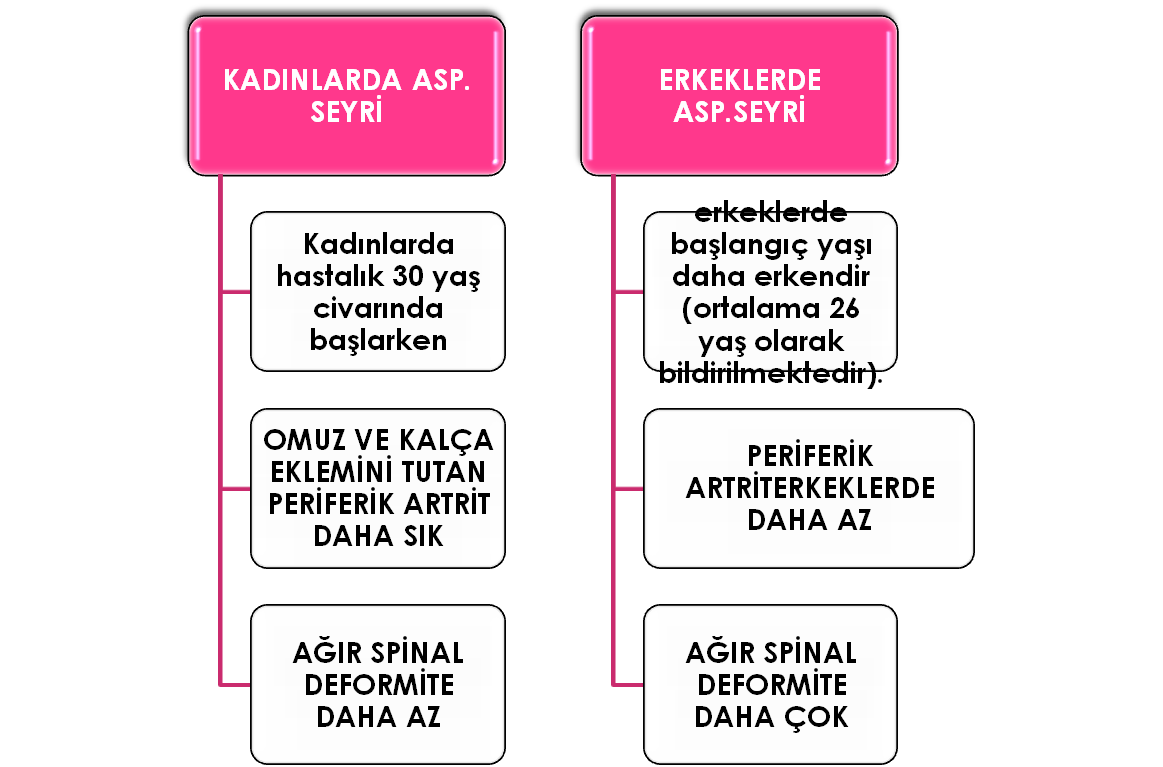 Kadın ve Erkek AS Arasındaki Farklar
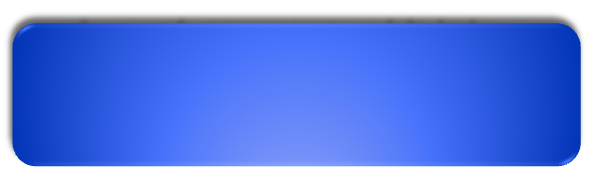 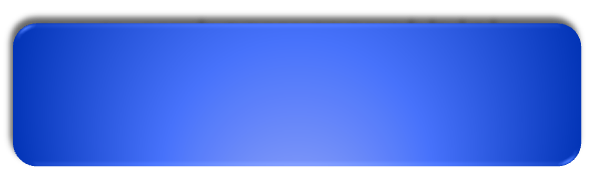 KESİN ANKİLOZAN SPONDİLİT İÇİN;
RADYOLOJİK BULGU ve HERHANGİ BİR  KLİNİK KRİTERİN BULUNMASI,
OLASI  ANKİLOZAN SPONDİLİT İÇİN;
ÜÇ KLİNİK  KRİTER VARLIĞI VEYA RADYOLOJİK KRİTERLERİN KLİNİK KRİTERLER OLMADAN BULUNMASI GEREKİR.
ASAS EULAR SPA. TANI KRİTERLERİ
KLİNİK:
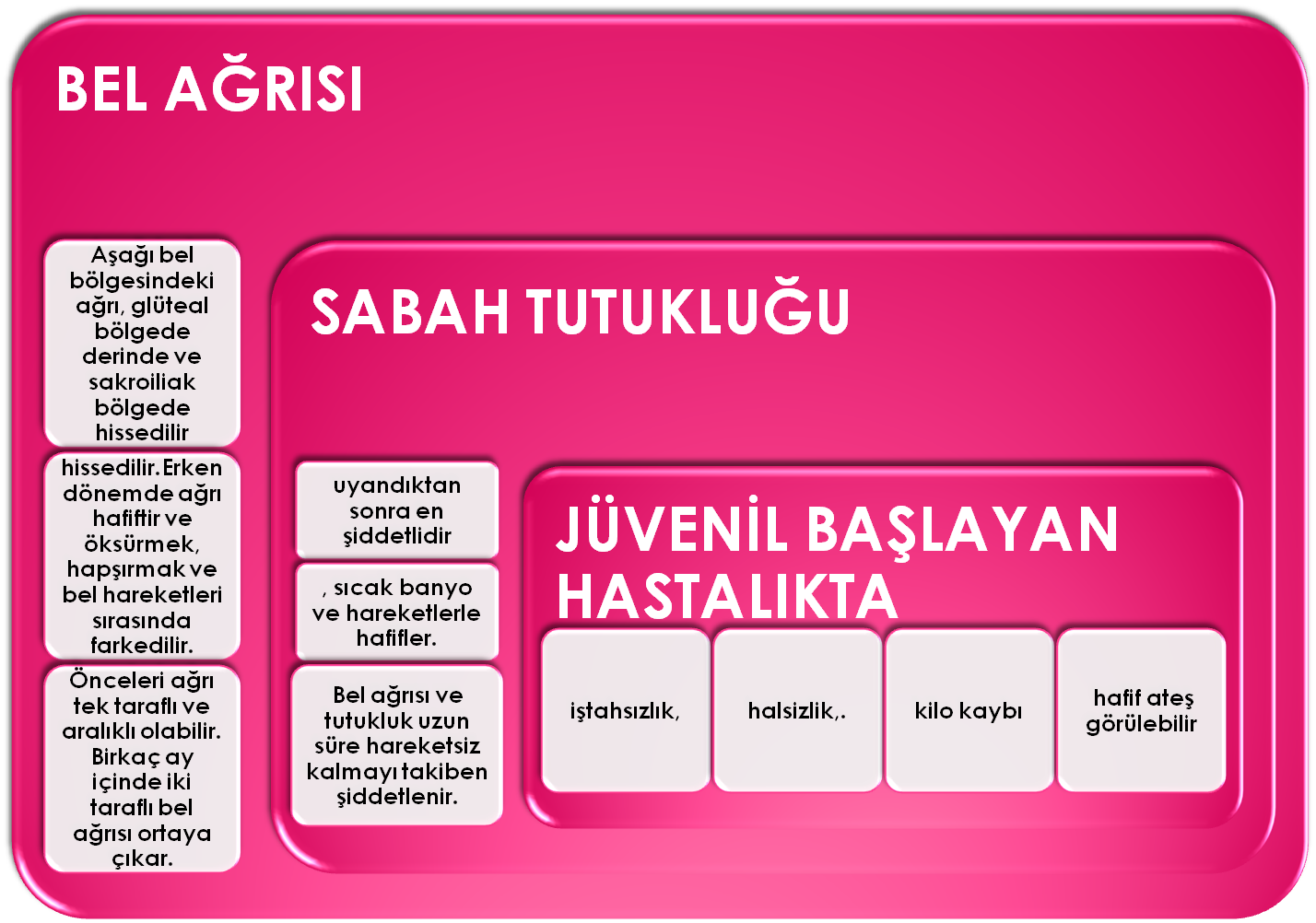 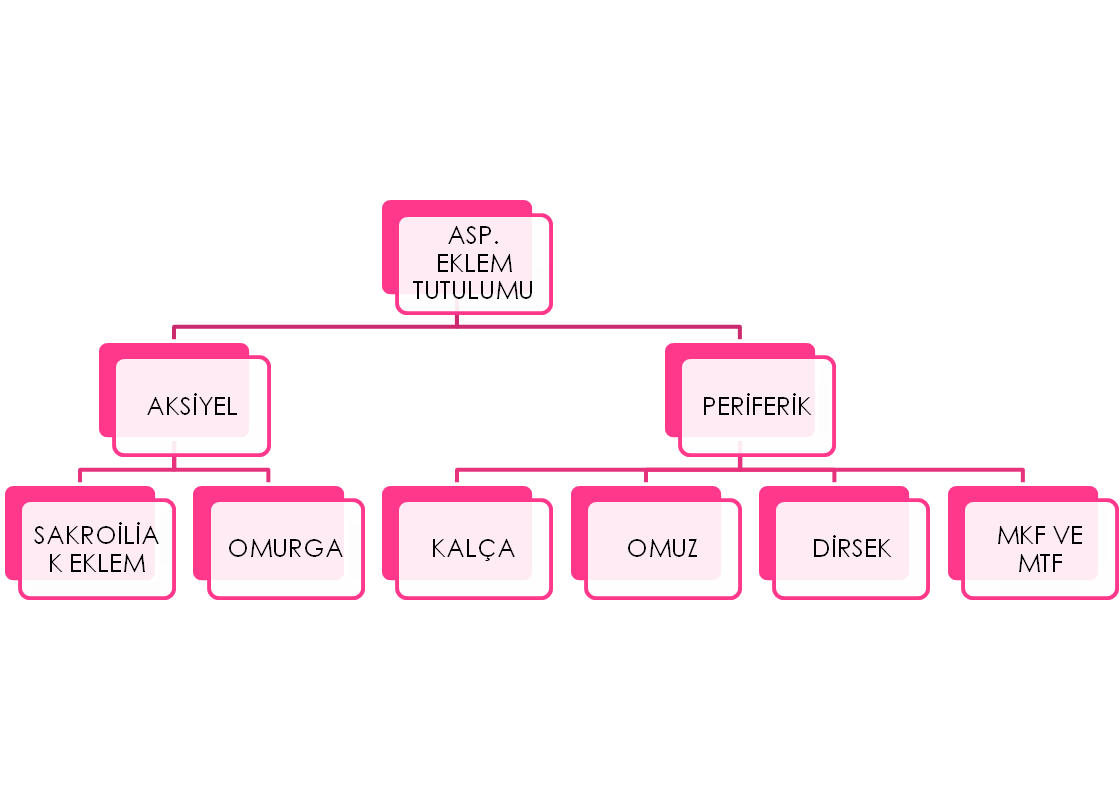 ÖZELLİK:
ASİMETRİK
DAHA ÇOK ALT EKSTREMİTEDE
OLİGOARTİKÜLER
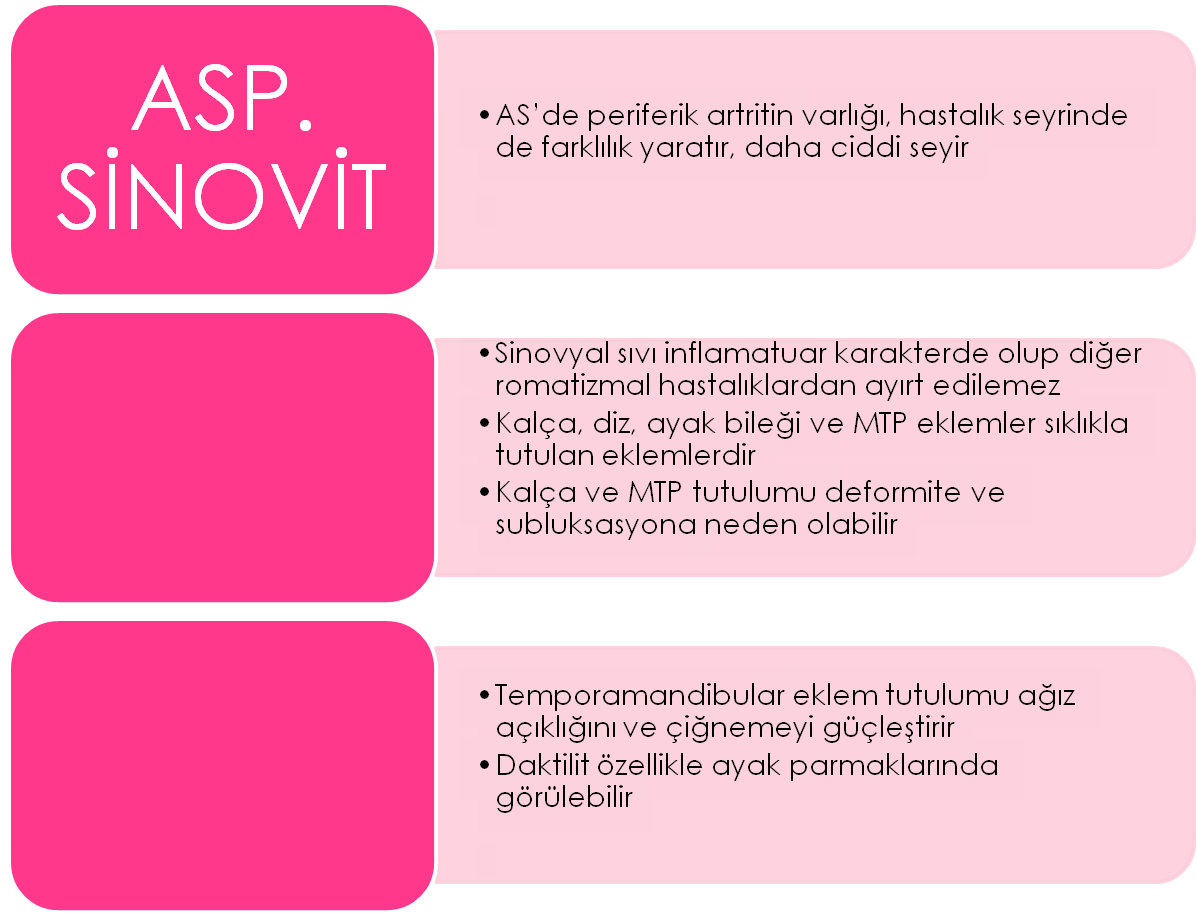 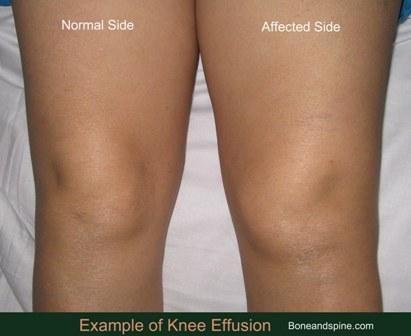 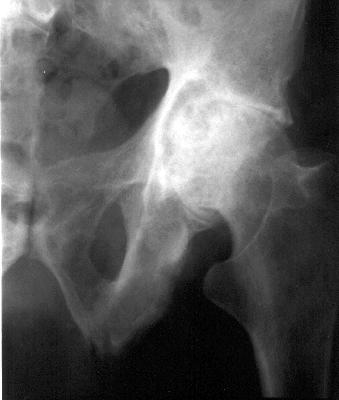 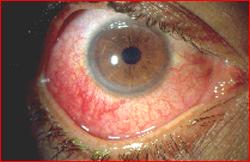 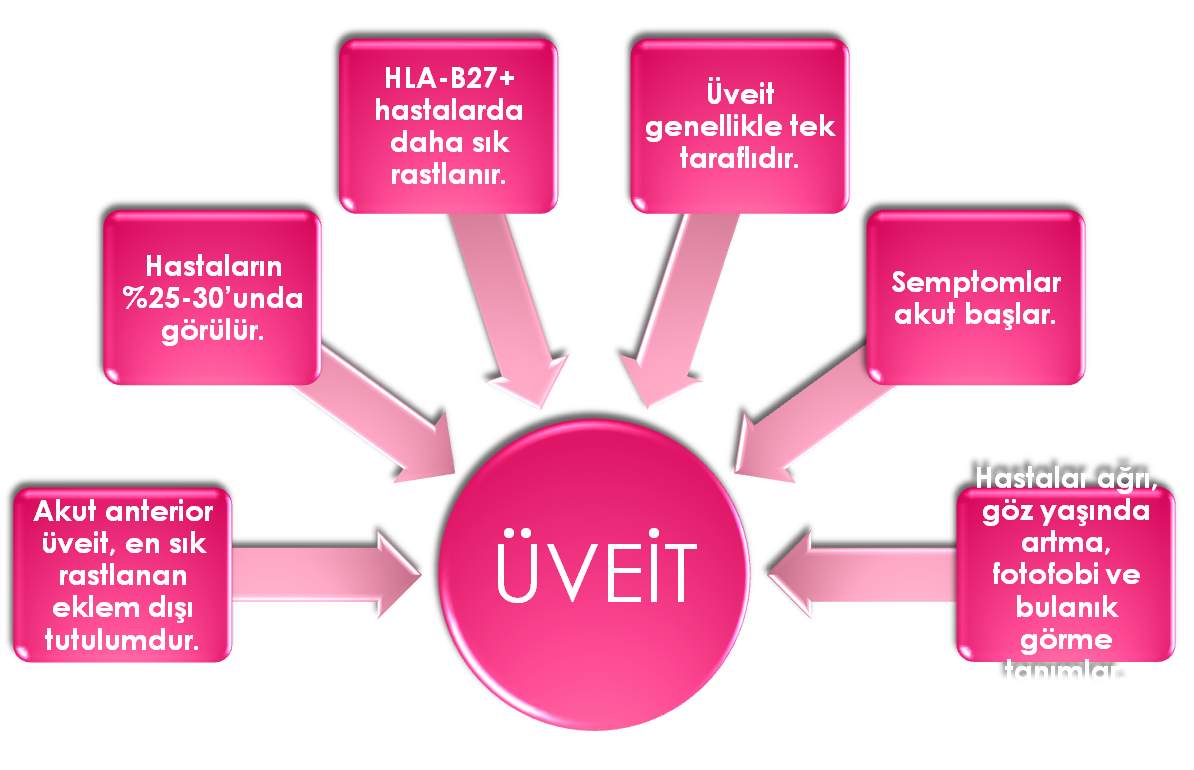 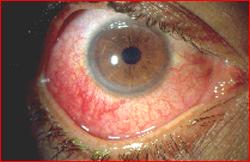 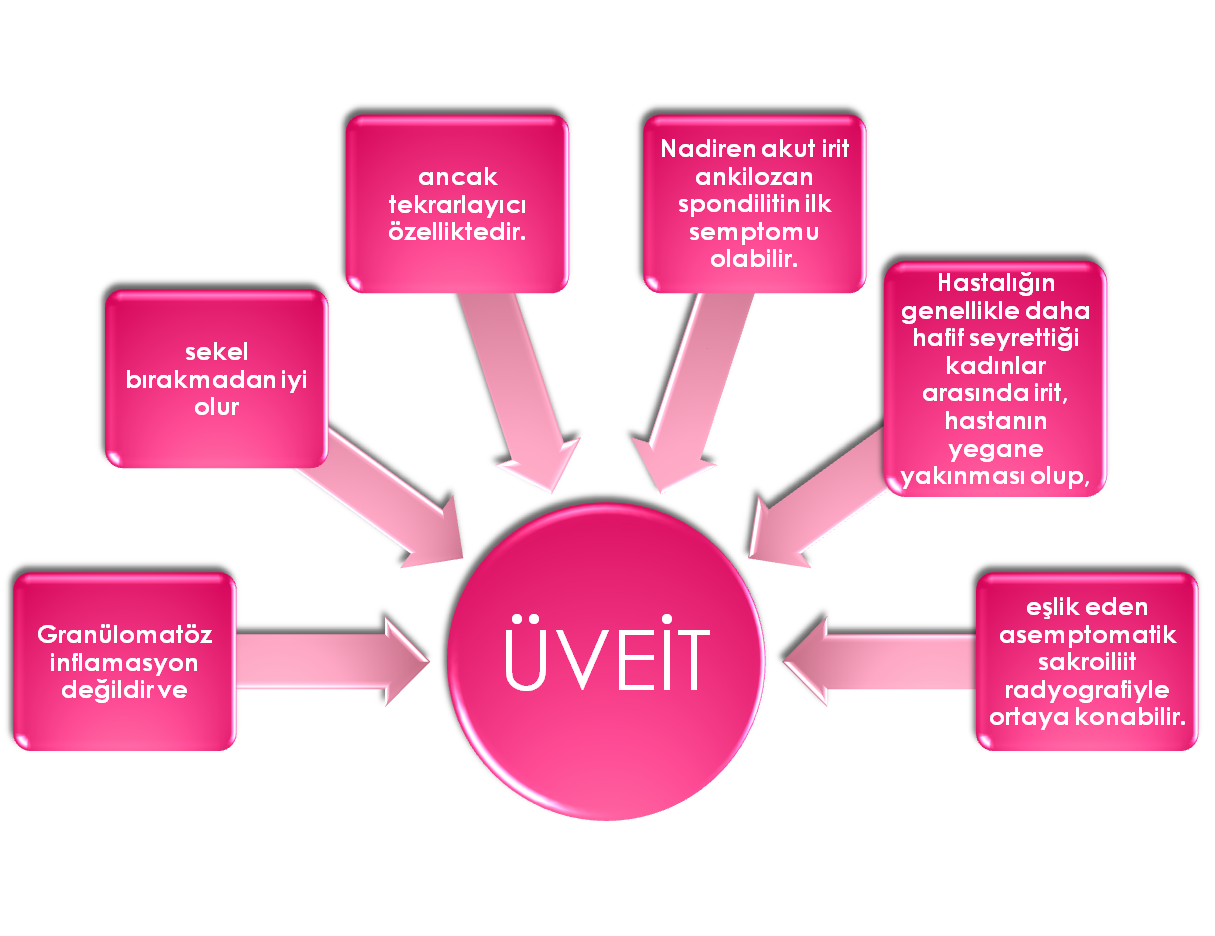 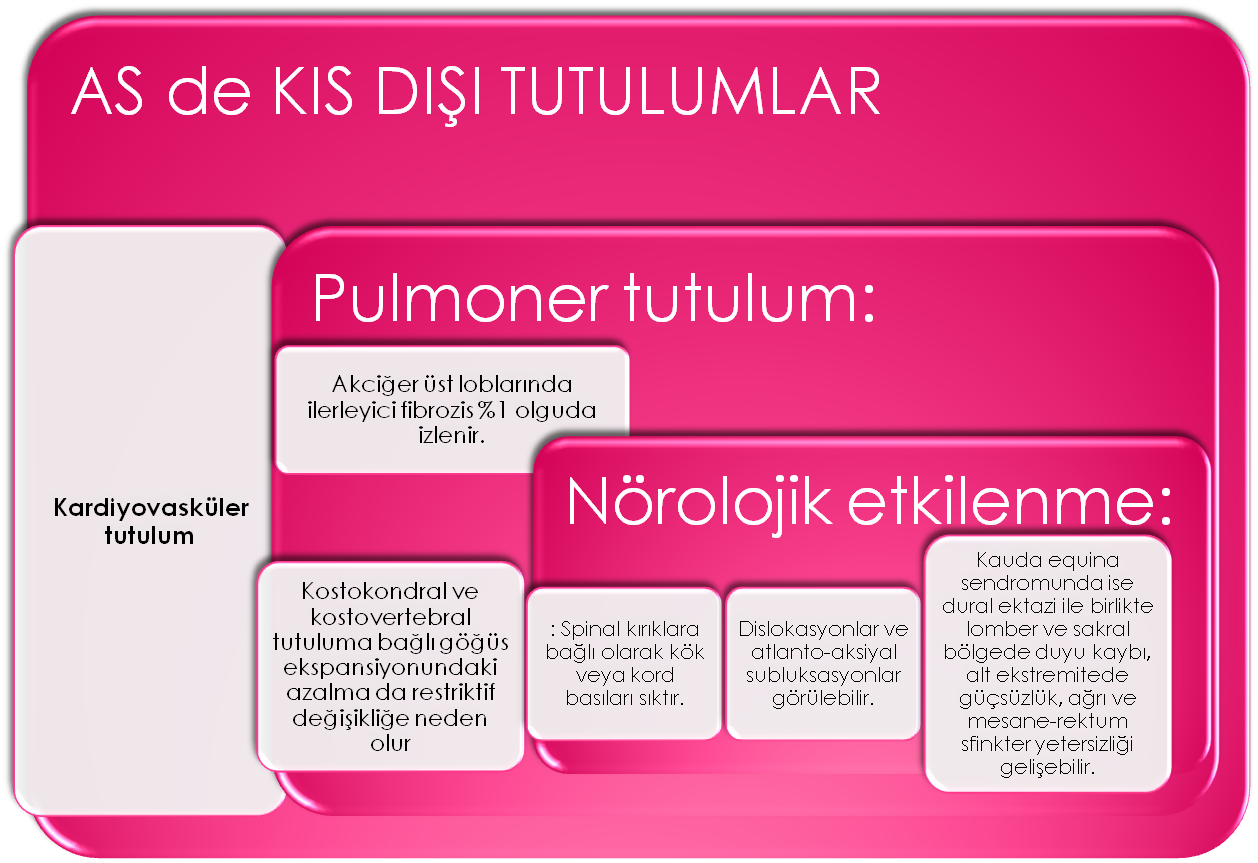 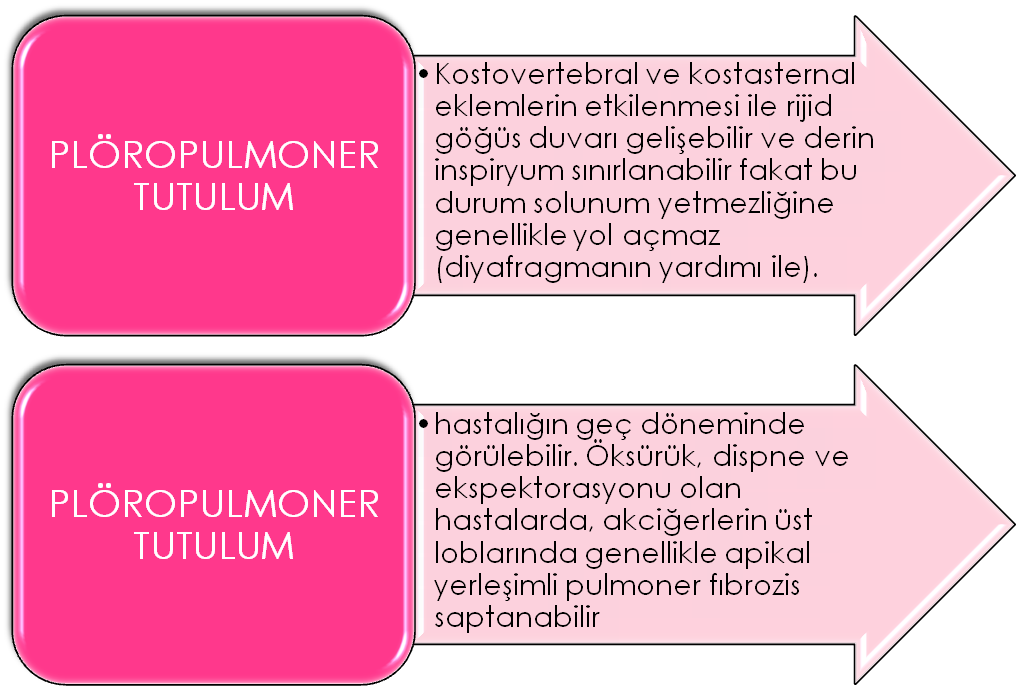 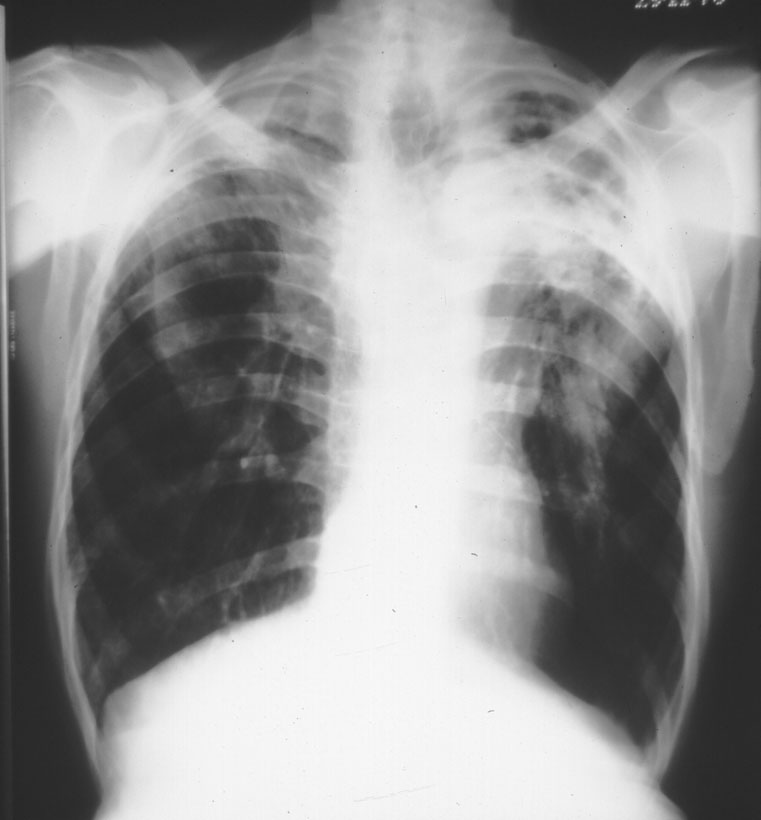 . Akciğer grafisinde bilateral, apikal yerleşimli, lineer ve yamalı opasiteler görülür. Bazen kistler oluşur. Bu kavitelere Aspergillus yerleşebilir.Bu durumda öksürük, dispne artar ve hemoptizi gelişebilir.
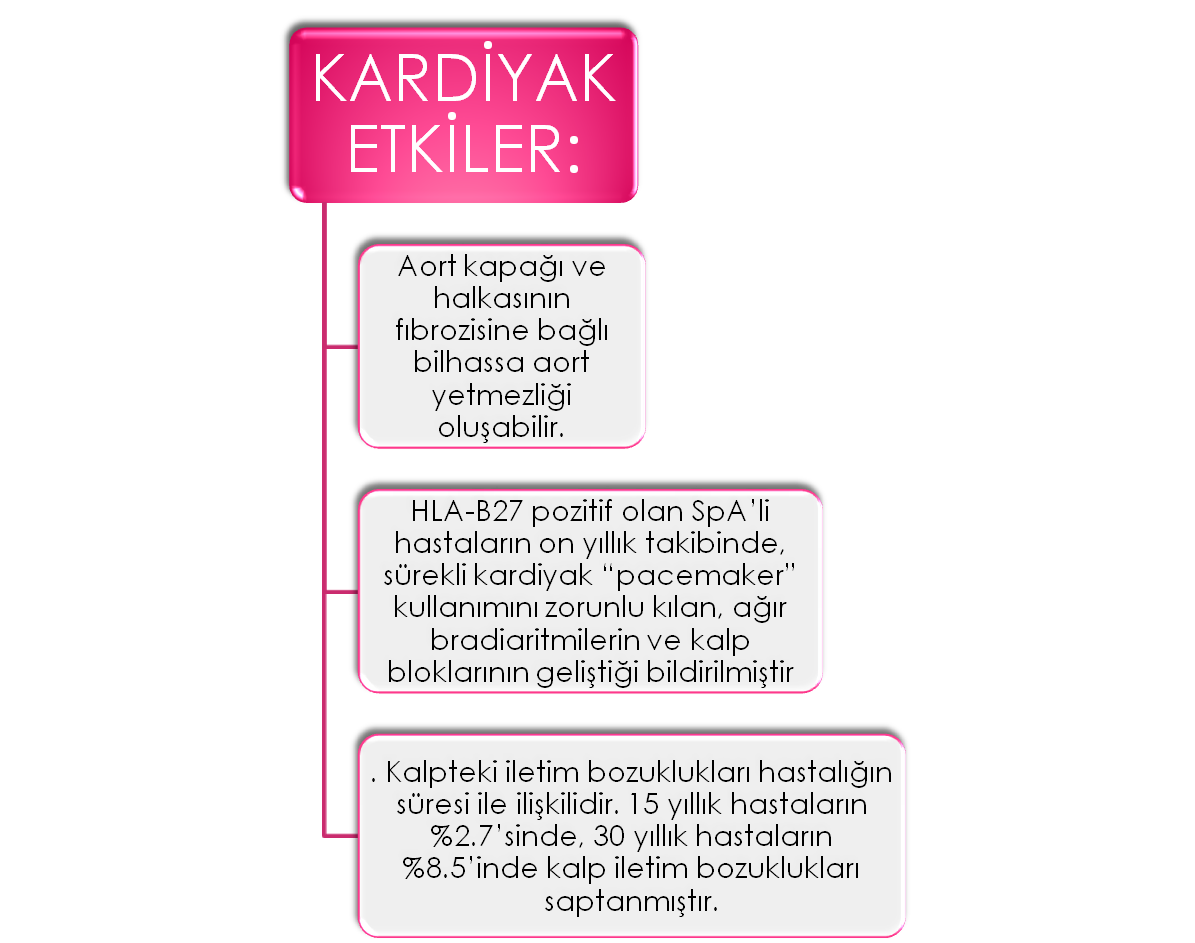 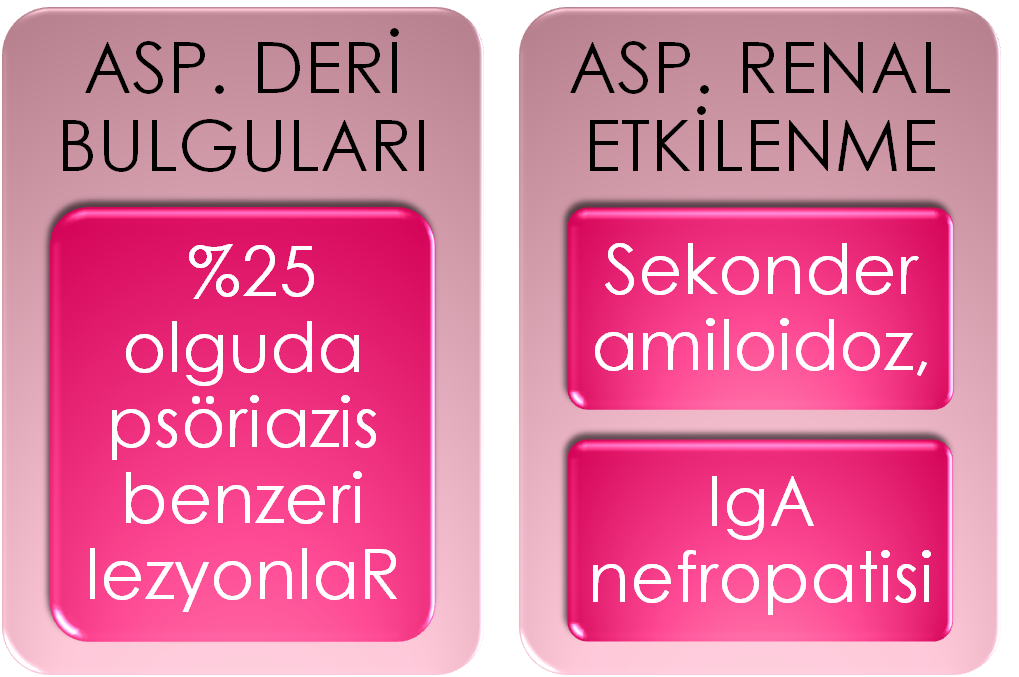 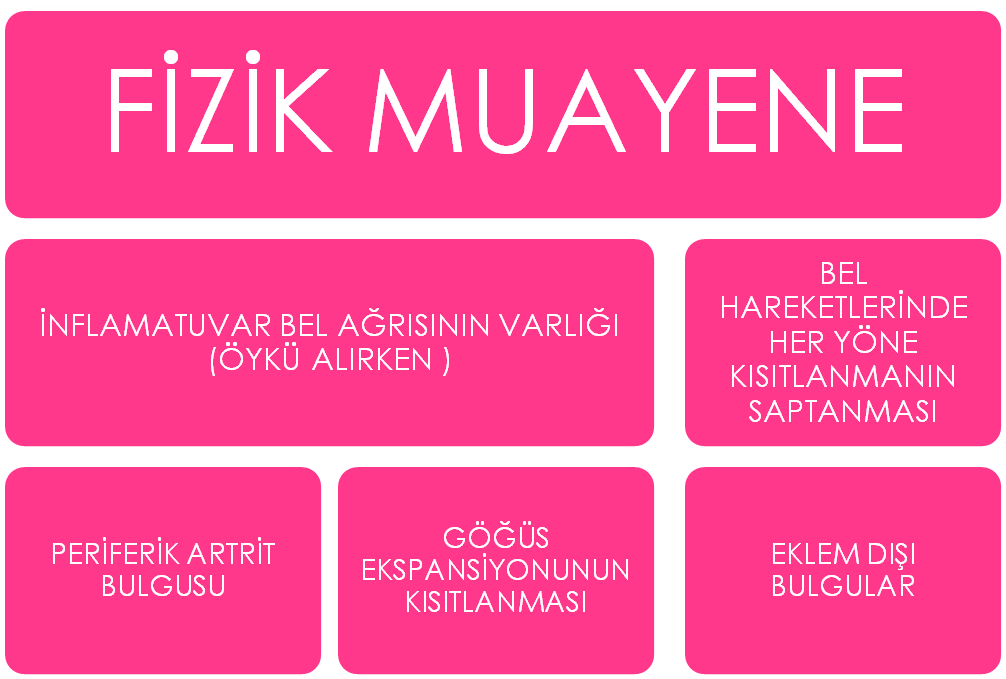 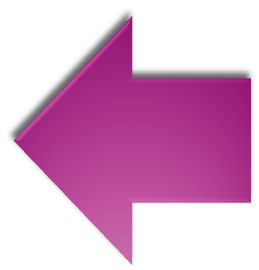 LATERAL FLEKSİYON KISITLANMASI TİPİK
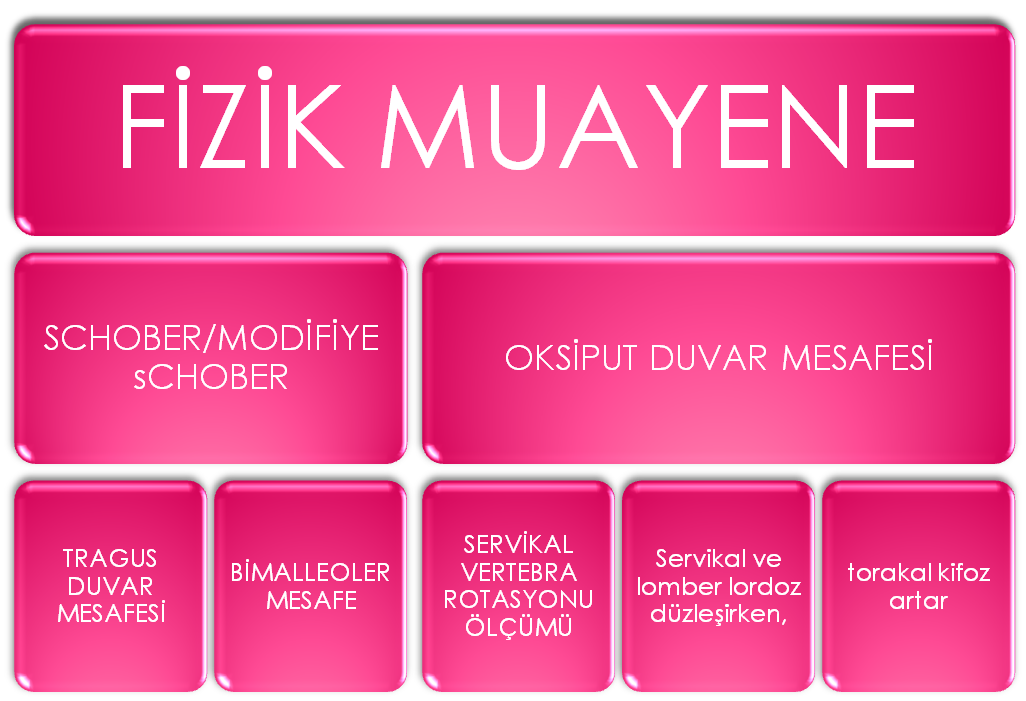 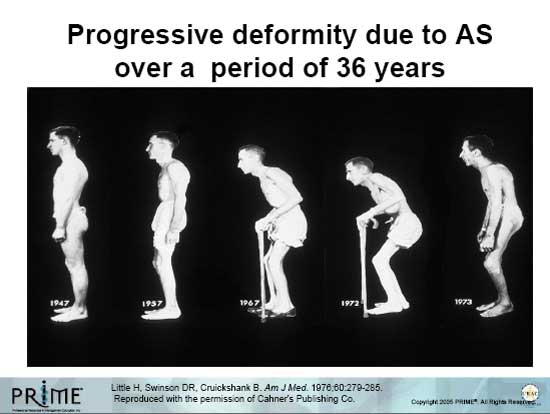 SEKEL BULGULAR
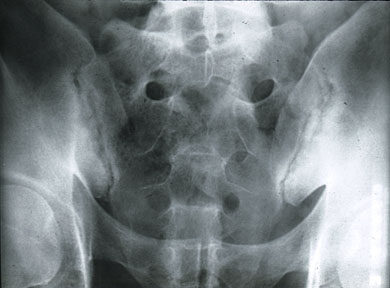 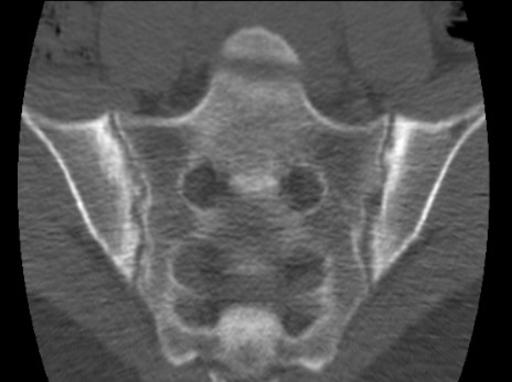 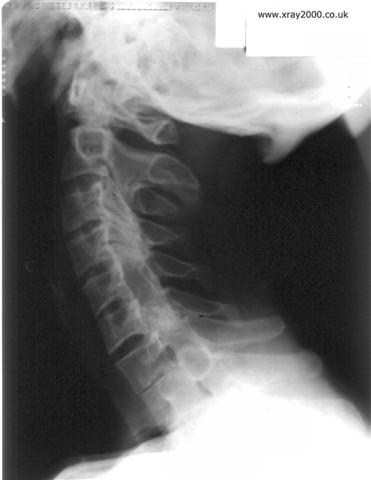 Sakroiliak BT
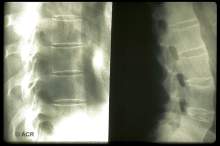 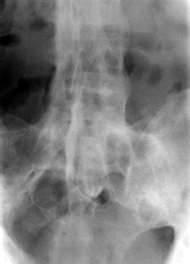 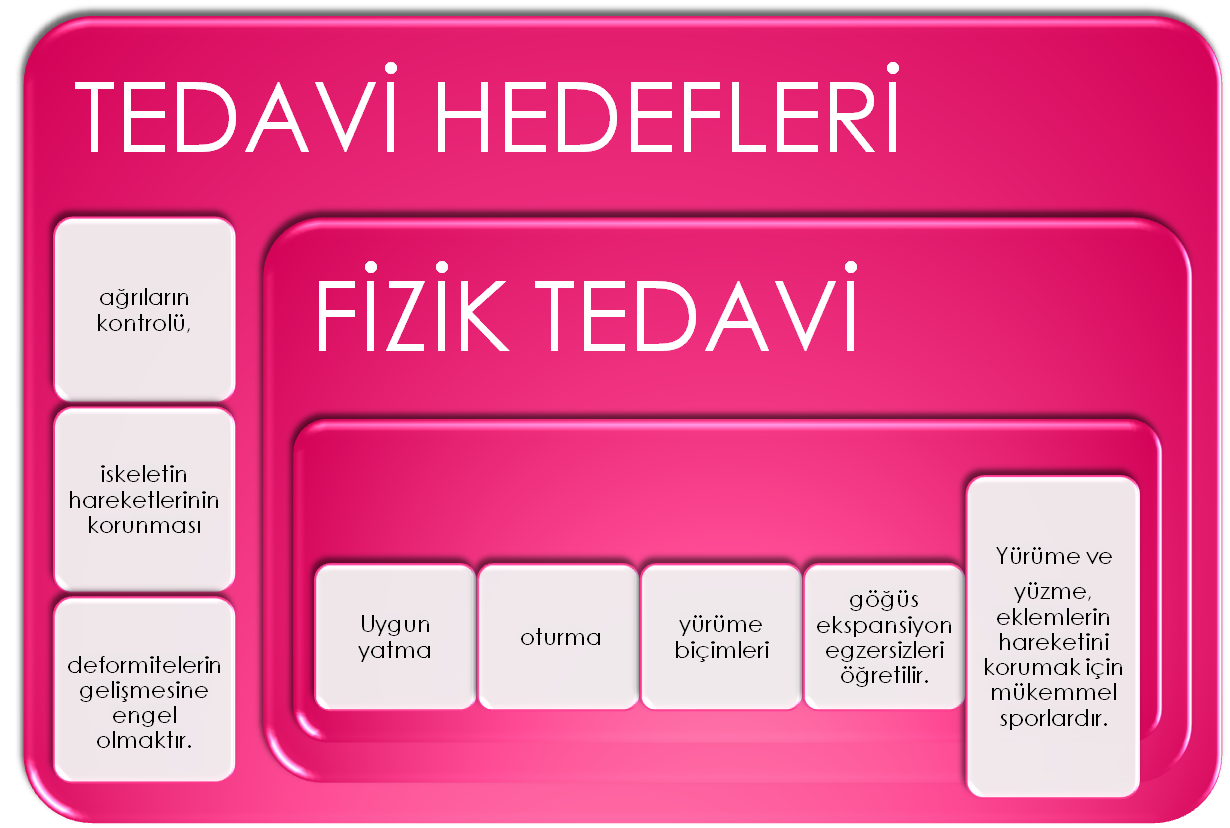 ANKİLOZAN SPONDİLİTTE TEDAVİ PİRAMİDİ
Anti-TNF ilaçlar


İKİNCİ BASAMAK İLAÇLAR:
SULFASALAZİN
 (PERİFERİK EKLEM TUTULUMUNDA ETKİLİ)


PULSE KORTİKOSTEROİD


NSAİİ

FİZİK TEDAVİ:
EGZERSİZ,FİZYOTERAPİ
HASTA EĞİTİMİ
CERRAHİ:
PERİFERİK EKELEM REPLASMANI
OMURGA DEFORMİTESİNİ DÜZELTME
KORTİKOSTEROİD ENJEKSİYONLARI:
ENTESOPATİ
SAKROİLİAK EKLEM
PERİFERİK ARTRİT
(Kortikosteroidlerin AS tedavisinde yeri yoktur. Tek eklem tutulumlarında lokal tedavi-intra-artiküler enj, dirençli olgularda pulse steroid önerenler var)
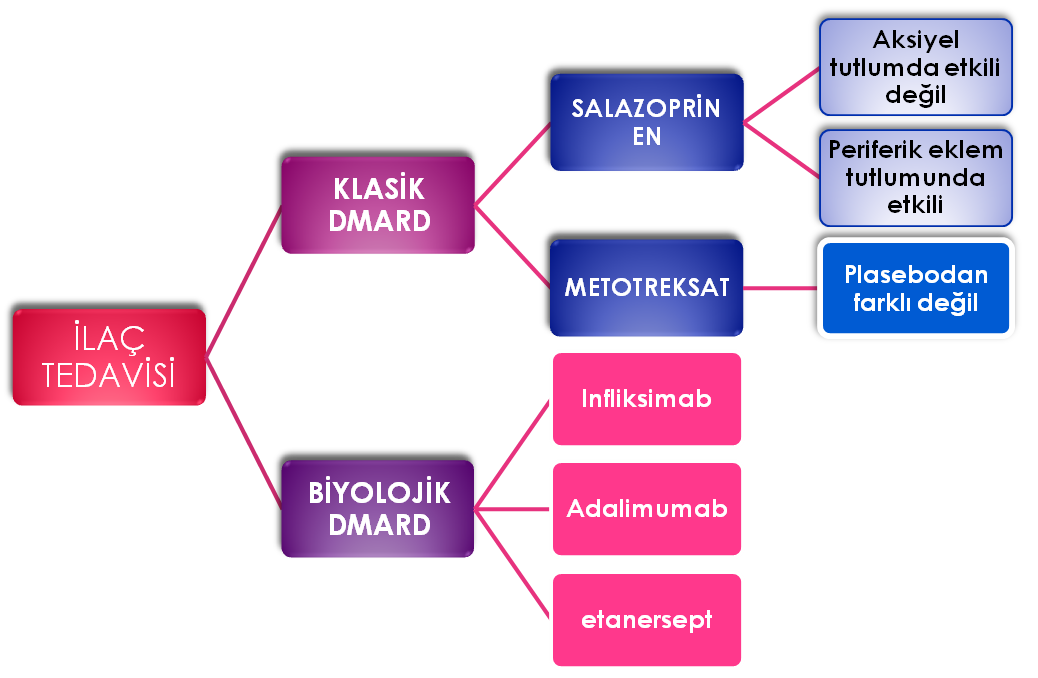 PROGNOZ
Semptomlar Sürekli Veya Aralıklı Olarak Yıllarca Devam Edebilir. Bazı Ağır Vakalarda, Aksiyal Ve Periferik Eklemlerde Füzyon Gelişmesine Neden Olabilir. 
Aort Yetmezliği,
 Amiloidoza Bağlı Kronik Böbrek Yetmezliği, 
Atlanto-aksiyal Subluksasyon Ve
 Medulla Spinalis Basısı…… Ölüm Nedenleridir. 

Kötü Prognoz: 
ESR>30mm/Sa, 
Kalça Artriti, 
Bel Omurlarında Hareket Kısıtlılığı, 
Oligoartrit, 
16 Yaşından Önce Başlaması;( 3 Kriterin Varlığı )